中国学生资助志愿者服务联盟加入指南
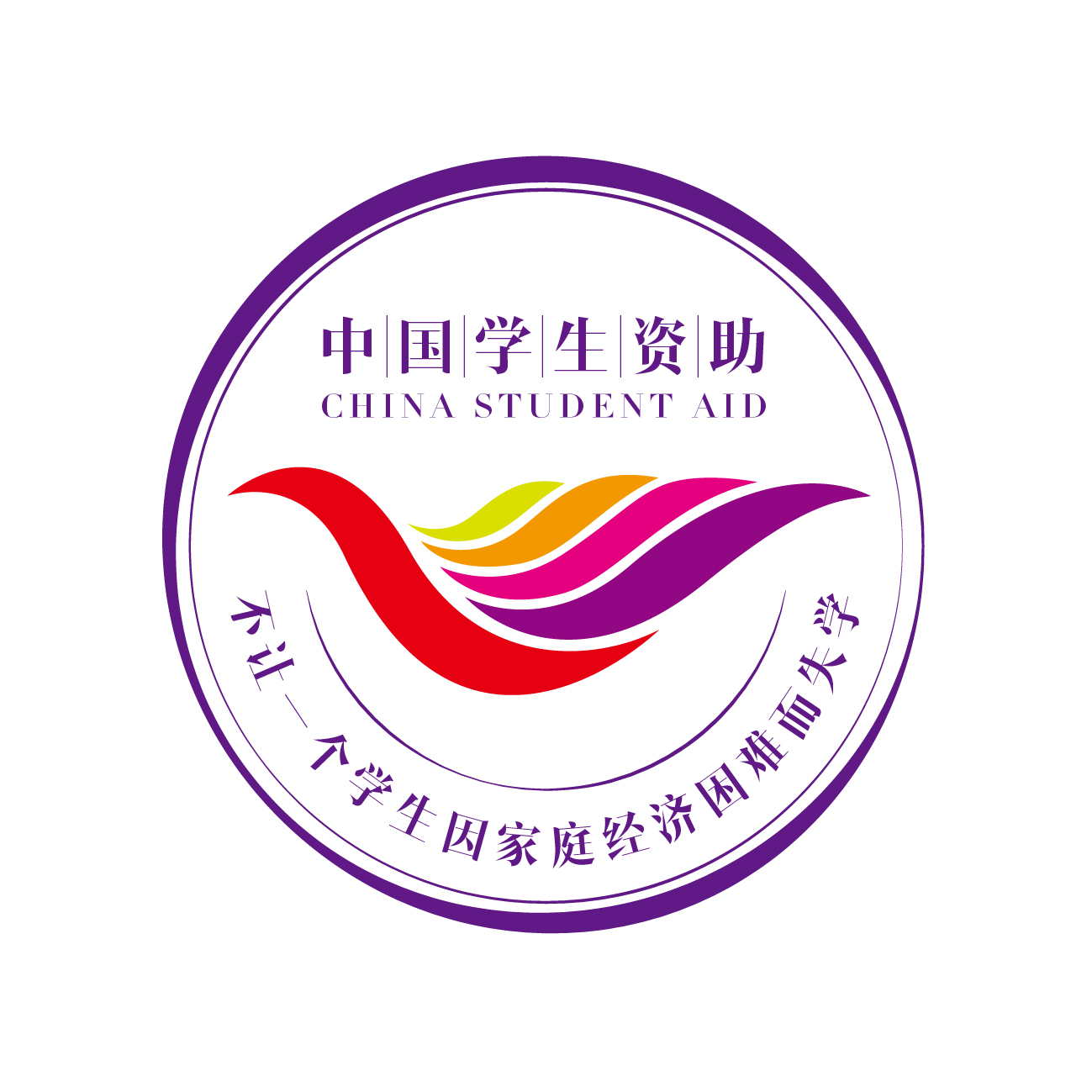 2018年8月
可申请对象
一
二
一、个人申请
一、个人申请
1.手机应用申请
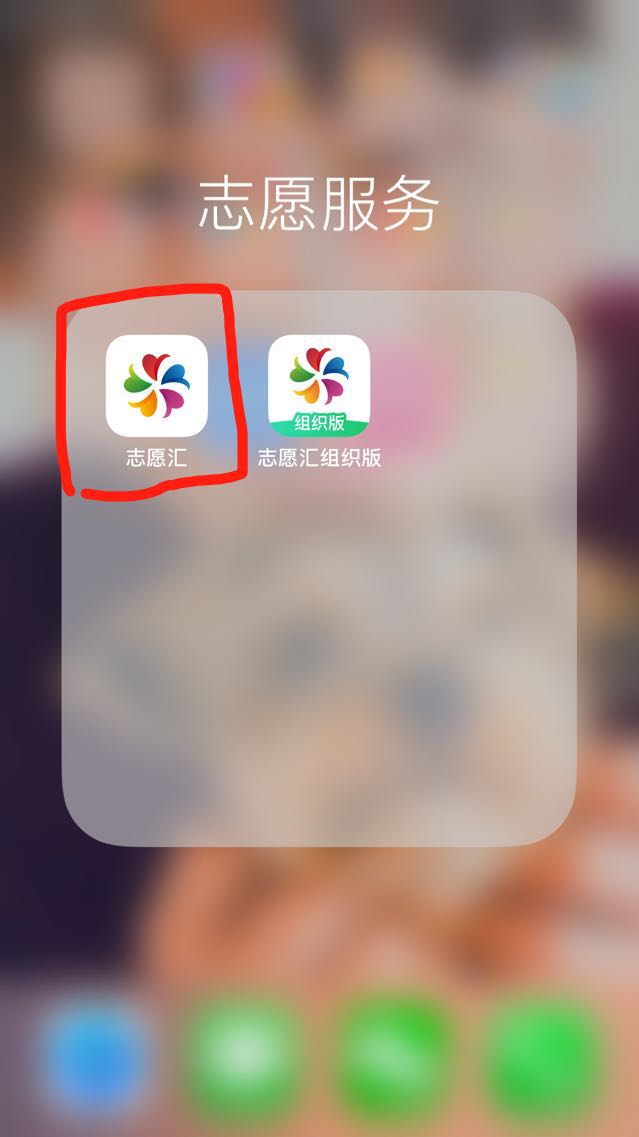 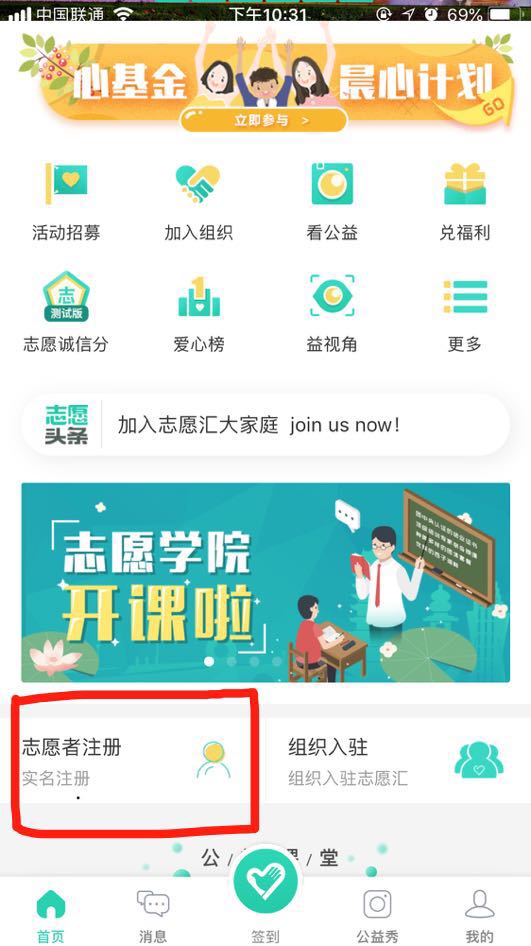 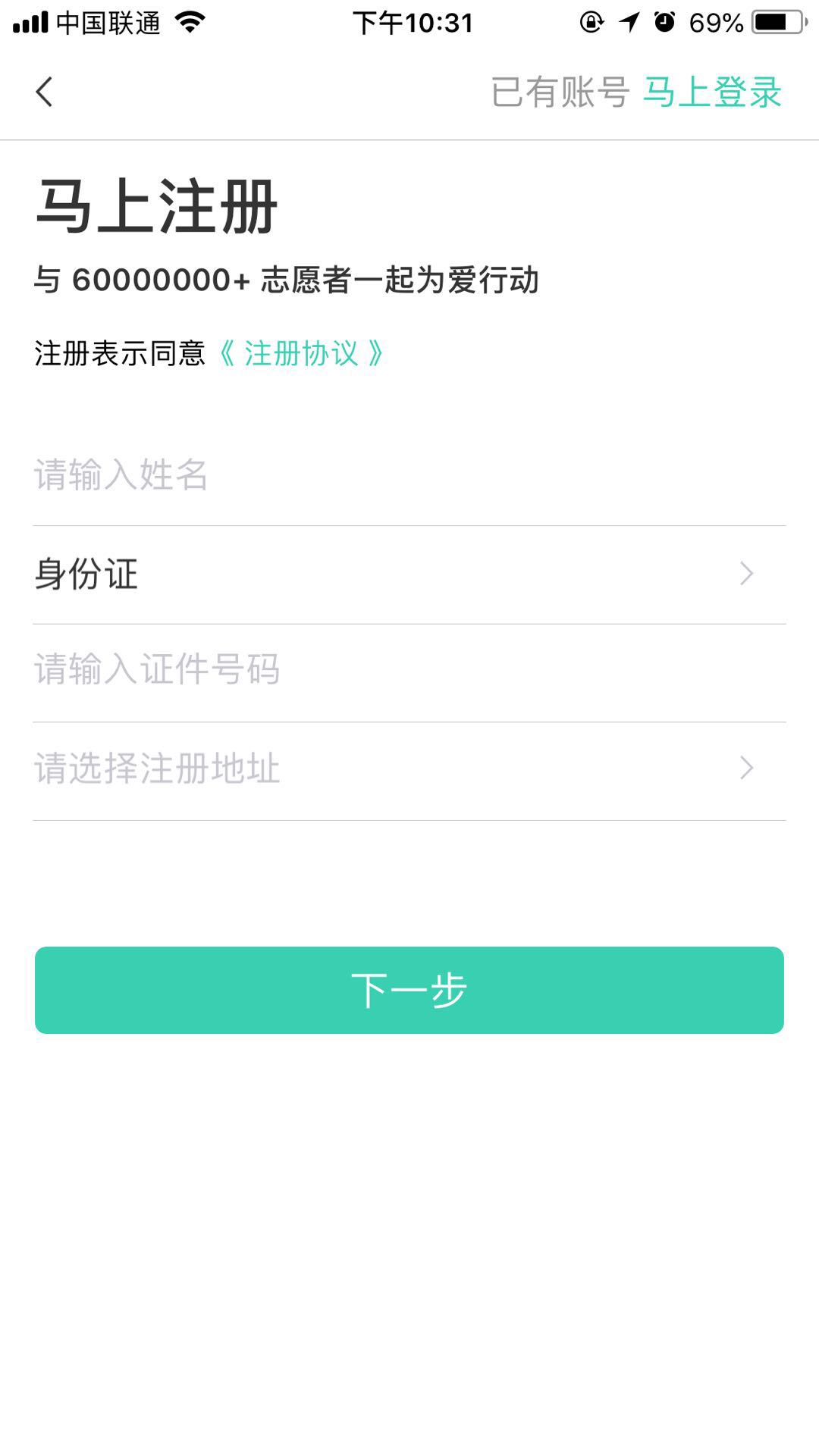 下载APP“志愿汇”
选择“志愿者注册”
成为注册志愿者
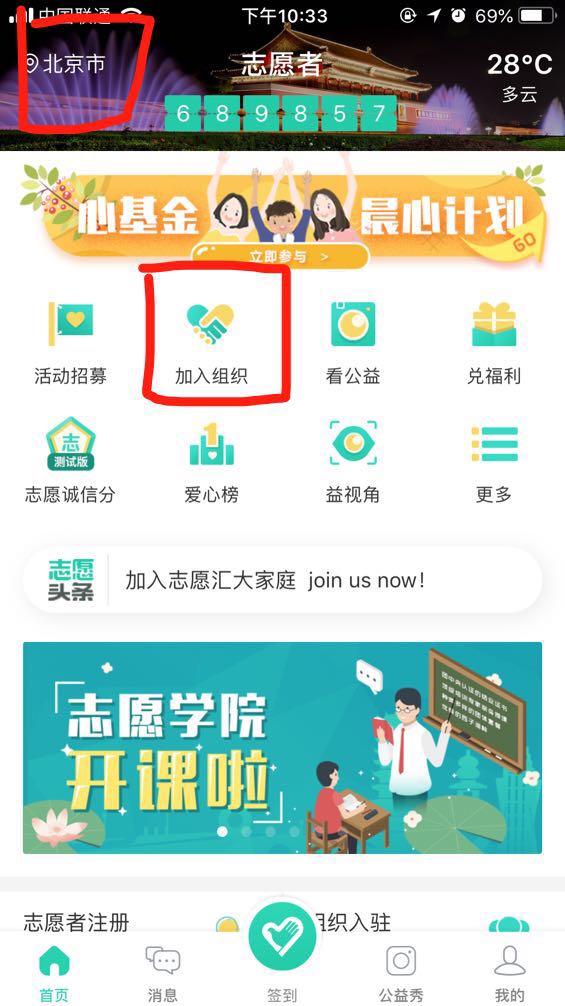 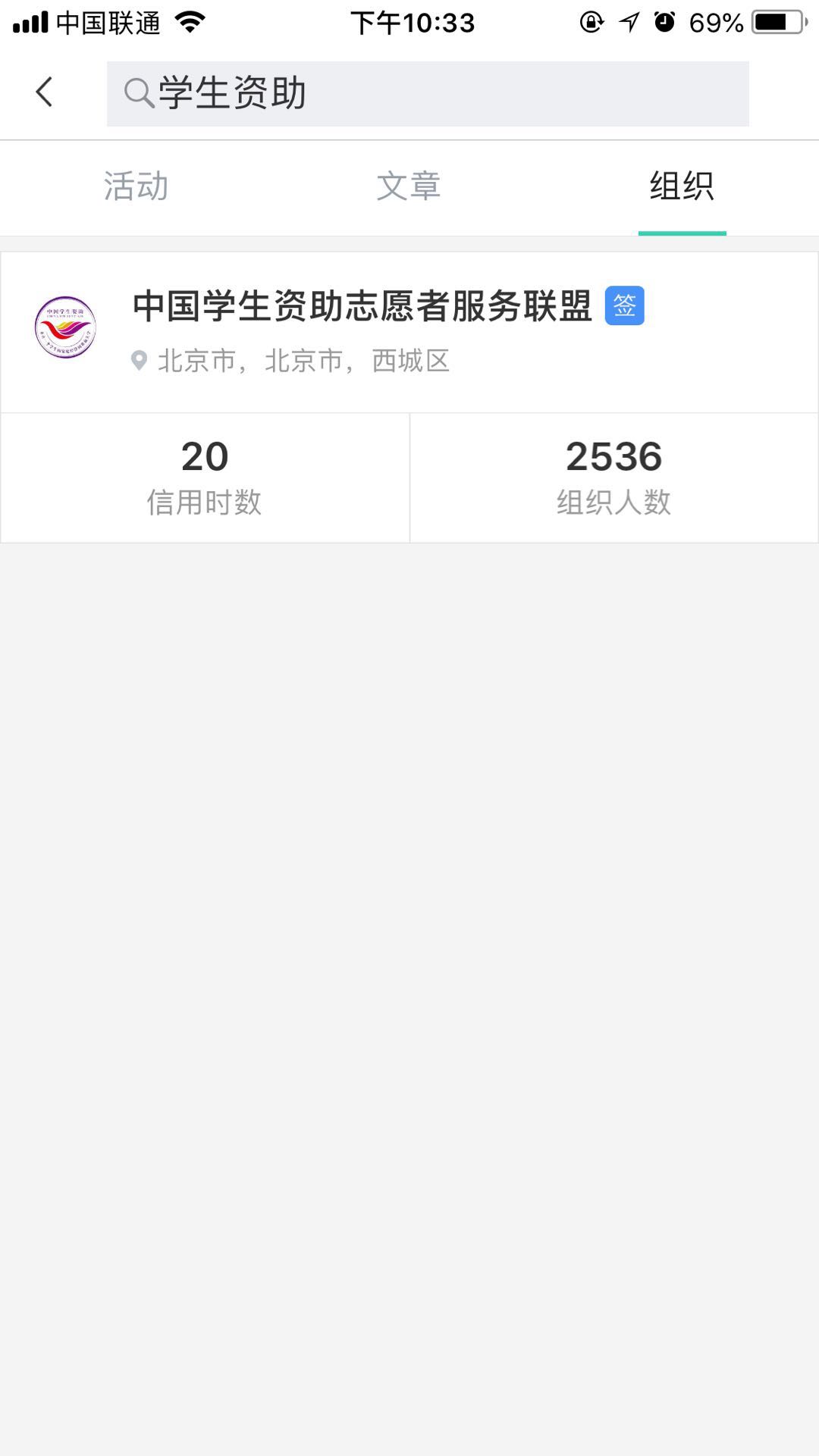 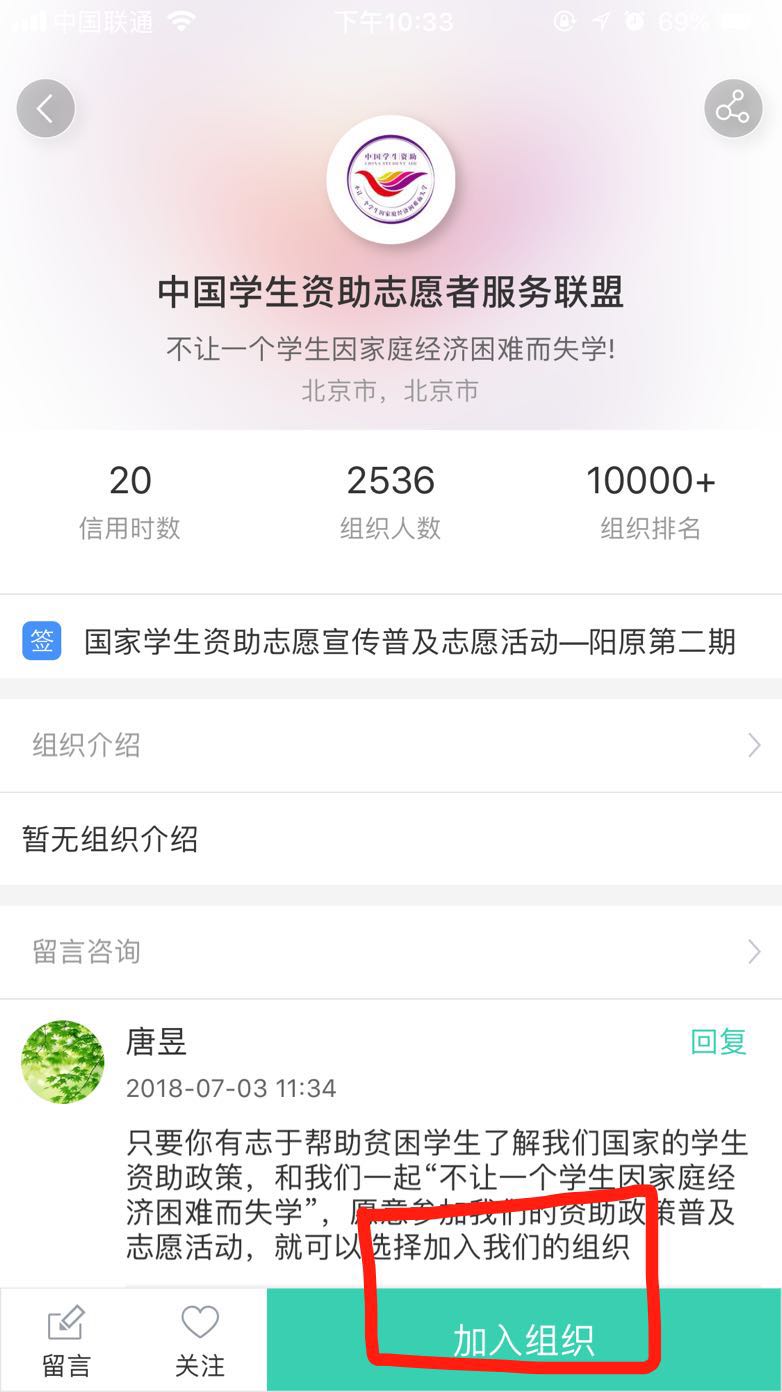 选择“加入组织”
搜索组织
申请加入
1.网页申请
打开“志愿中国”网页
http://www.zyz.org.cn/
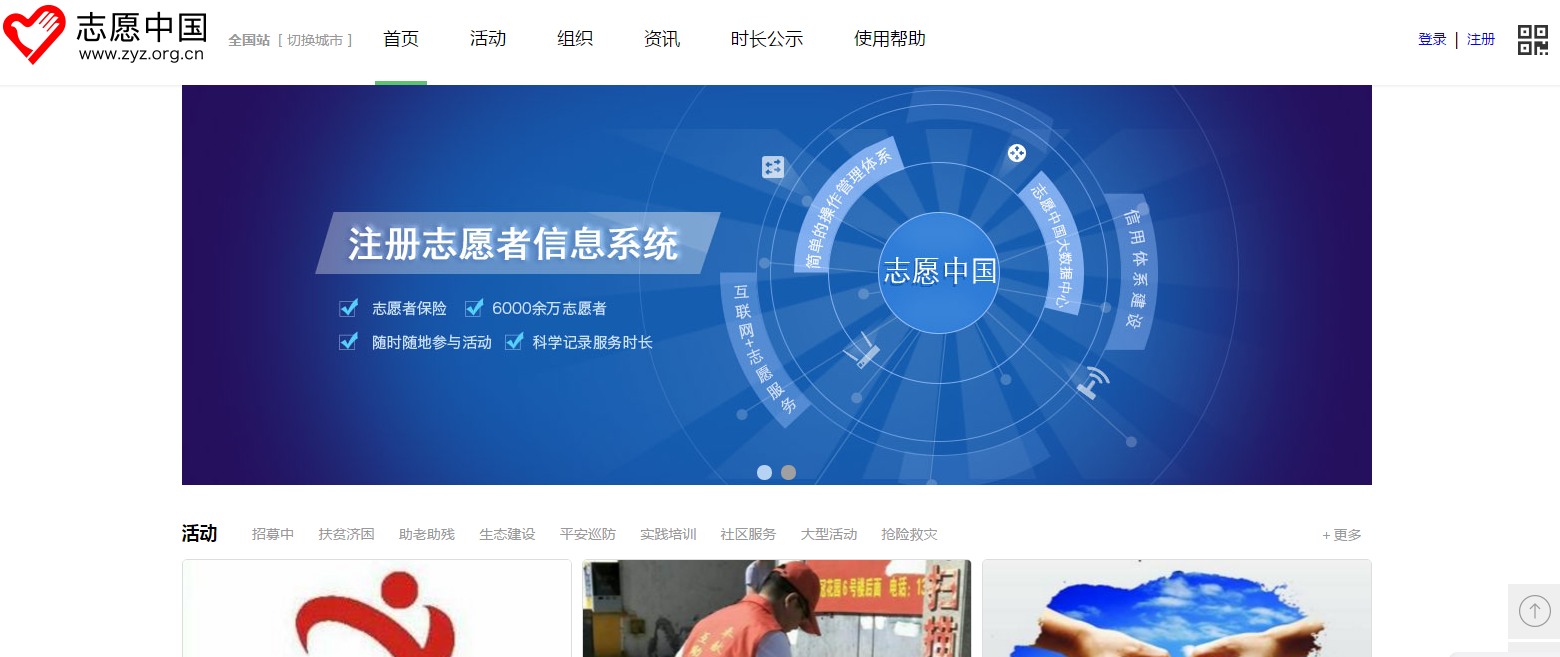 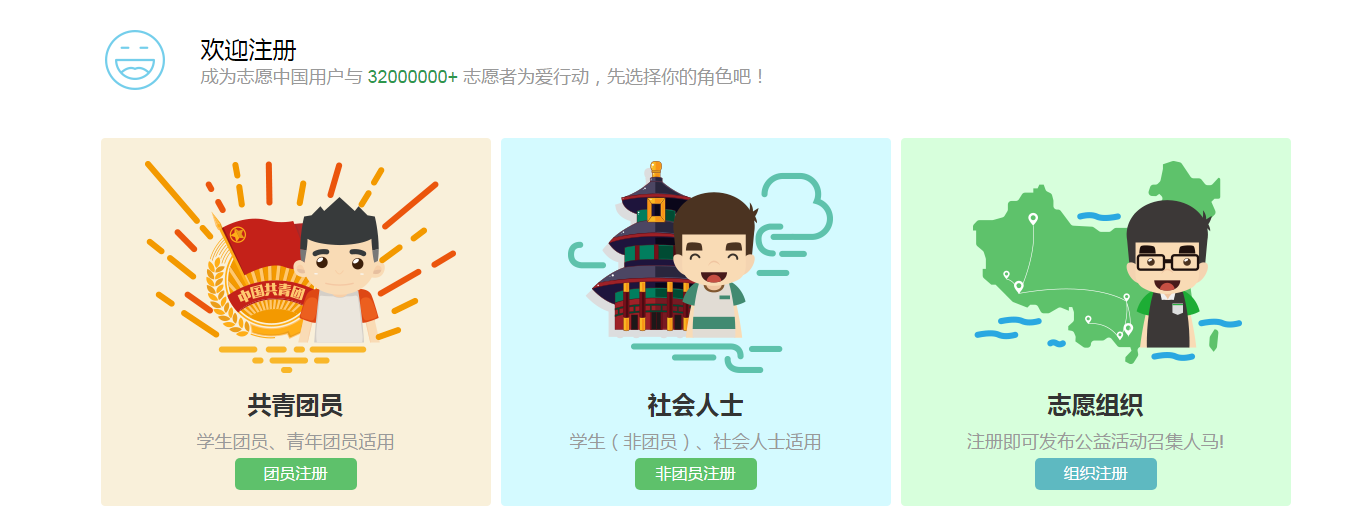 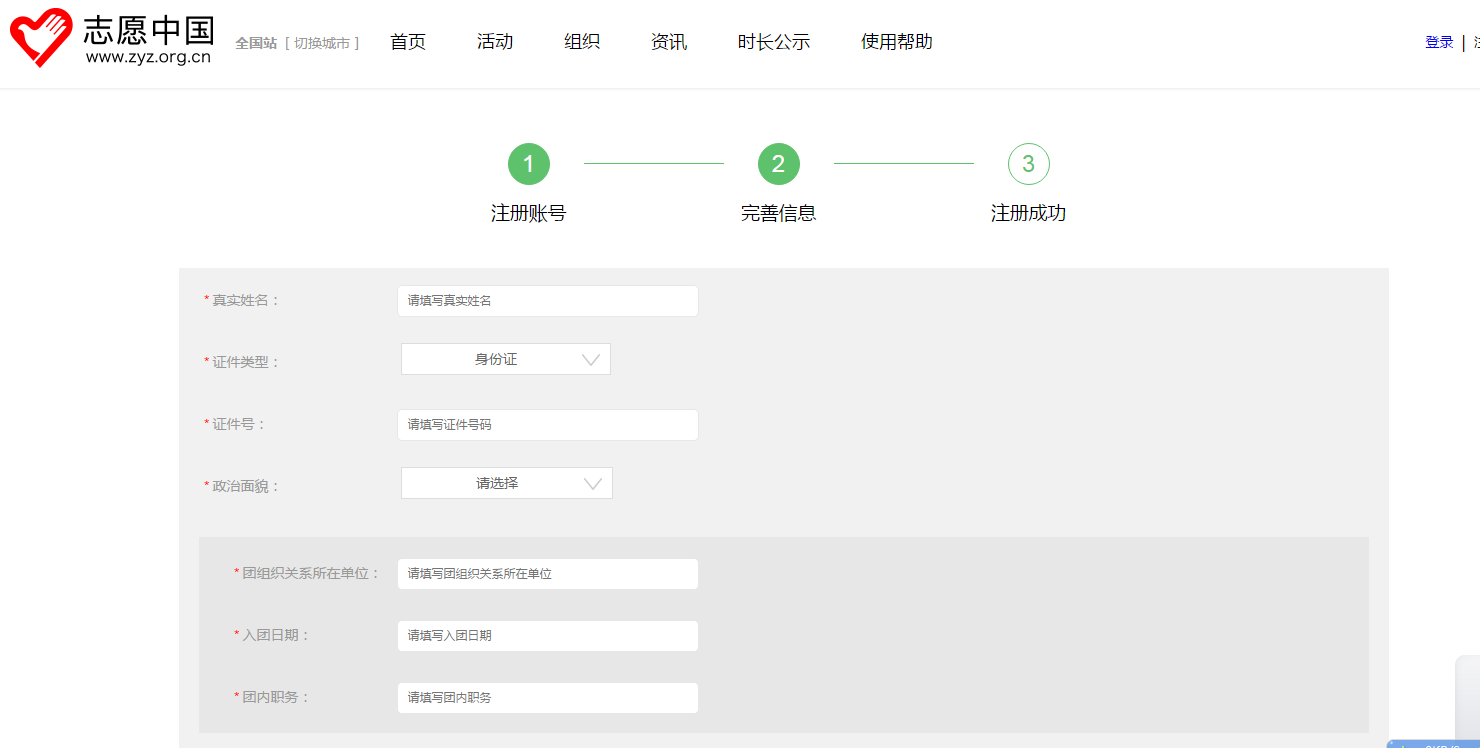 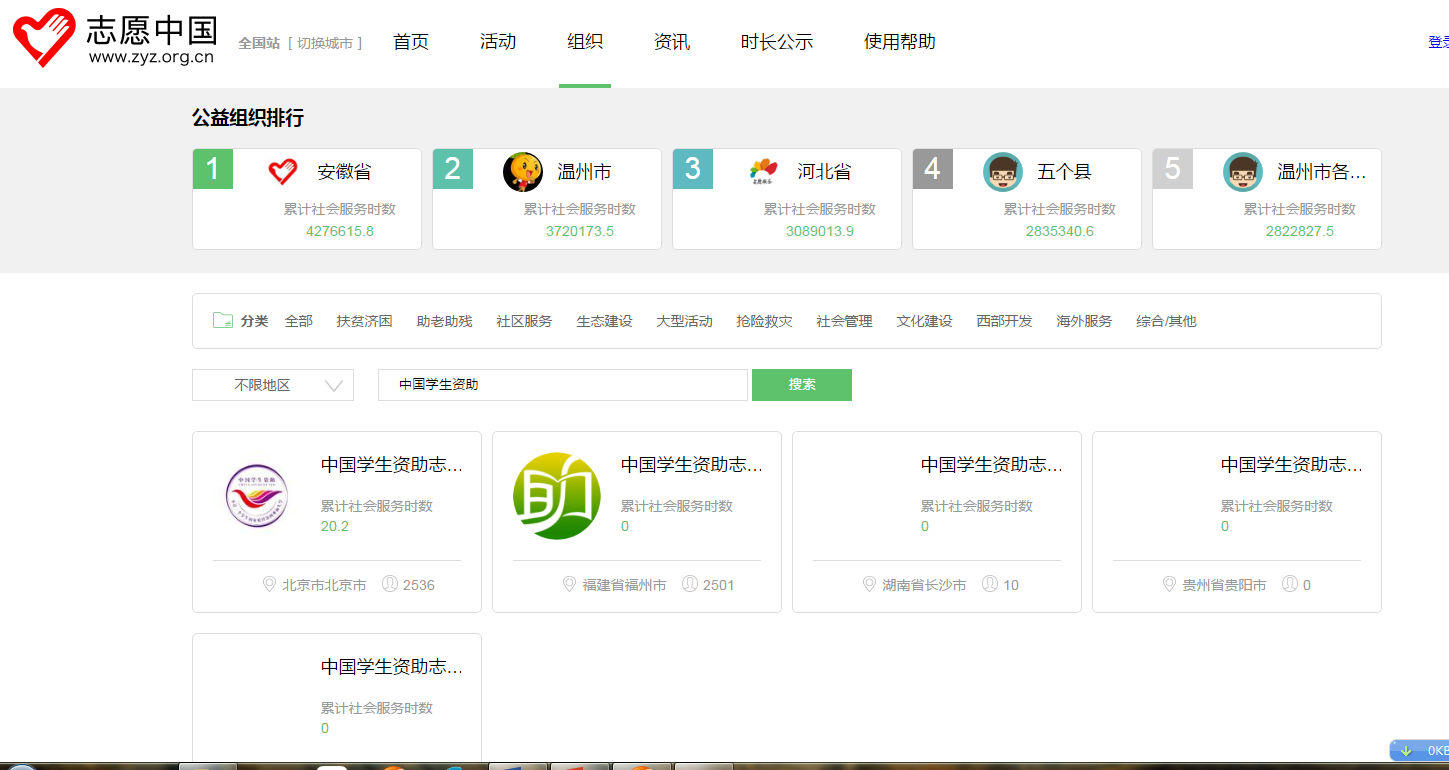 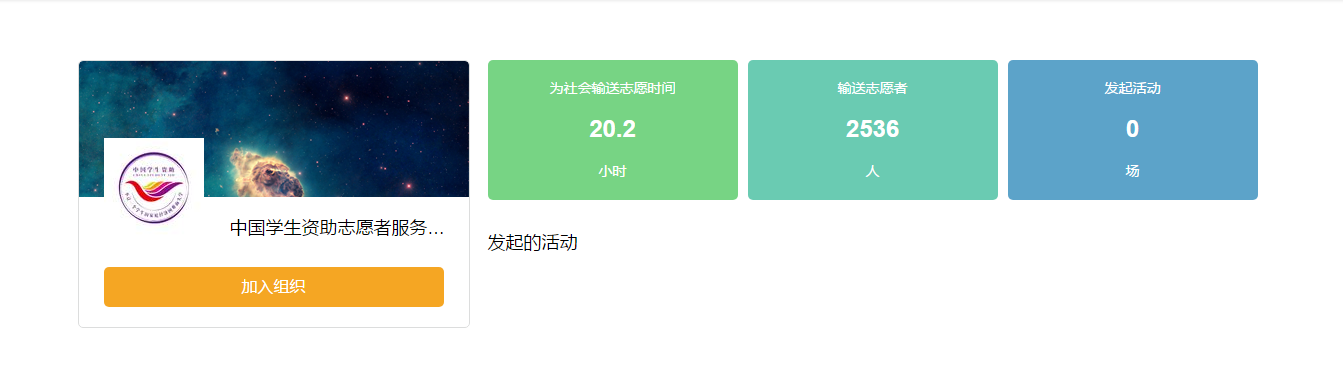 二、组织申请
需提供以下信息
1、单位名称、法人所在省市区
2、联系人信息：
     姓名；
     身份证号；
     手机号码：
     所在单位及部门。
期待您的加入！
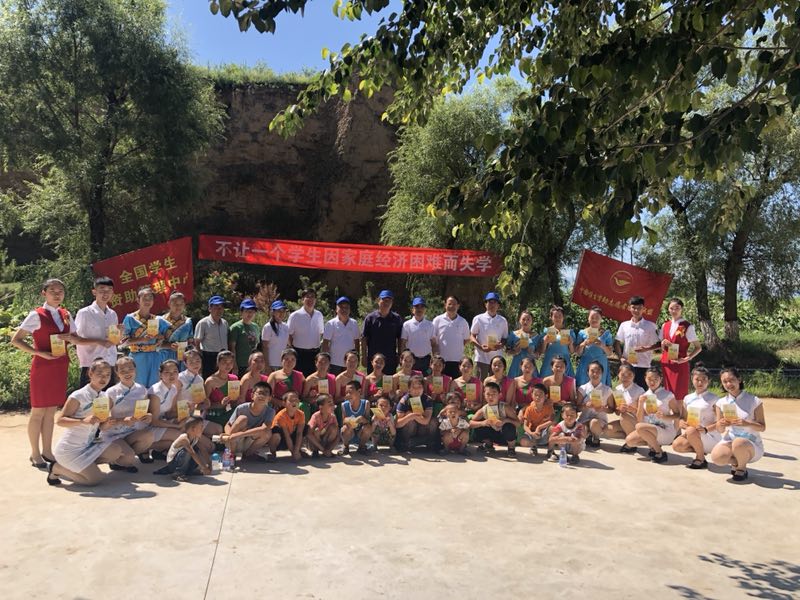 联系人：唐昱 010-66096469